Урок русского языка во 2-А классе
Файзуллина Гузалия Наилевна 
учитель начальных классов высшей квалифицированной категории МБОУ «СОШ имени С.Ахтямова села Манзарас» Кукморского района РТ
Появился во дворе
Он в холодном декабре.
Неуклюжий и смешной
У катка стоит с метлой.
К ветру зимнему привык
Наш приятель ...
СНЕГОВИК
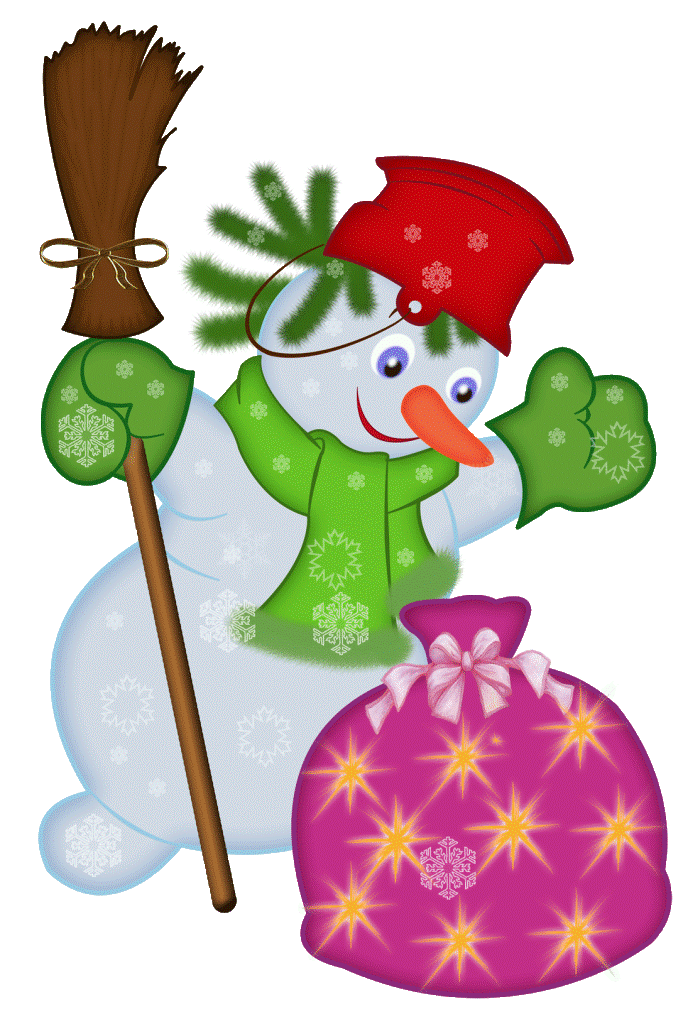 Кто такой снеговик?
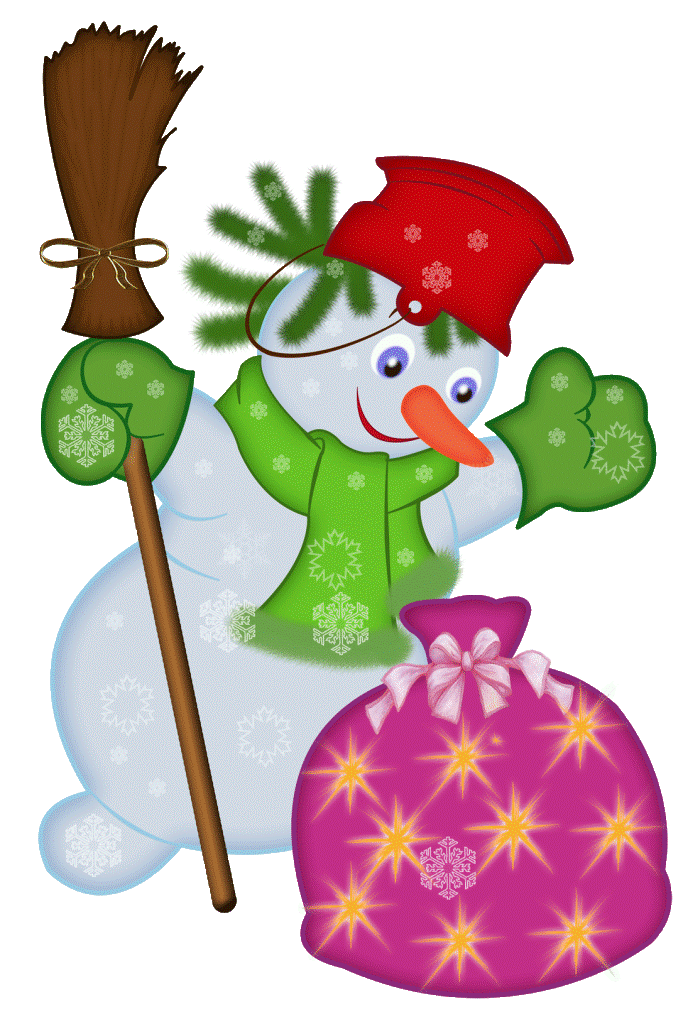 Простая снежная скульптура, создаваемая зимой — в основном, детьми.
Дух Зимы, которого просили о помощи, милосердии и уменьшении длительности холодов. 
Выступает в качестве спутника Деда Мороза.
ЧИСТОПИСАНИЕ
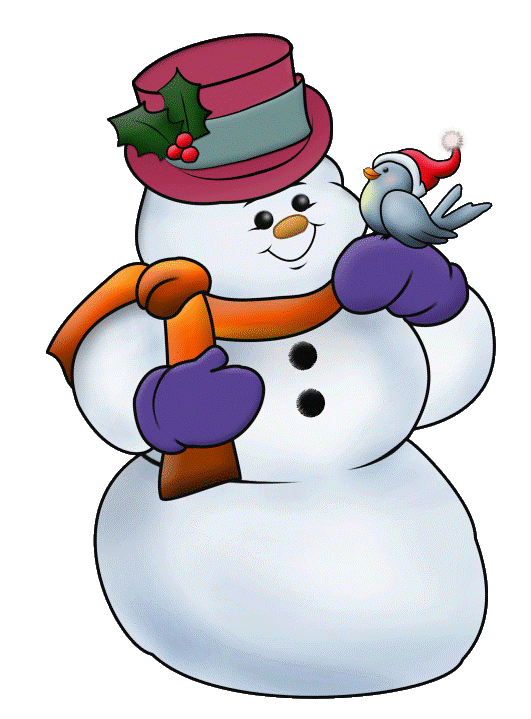 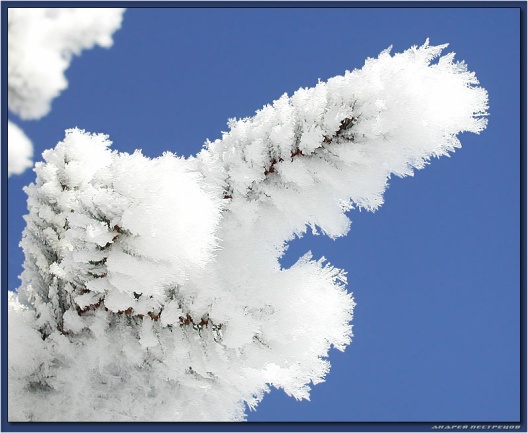 Словарная работа. Картинный диктант.
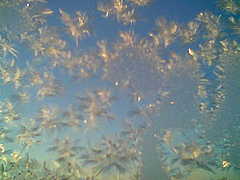 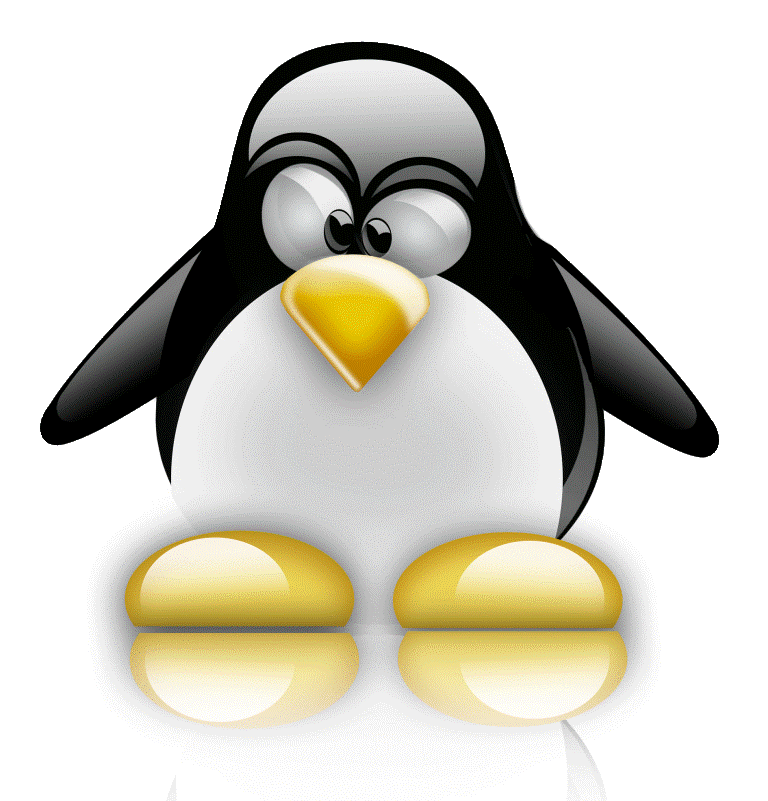 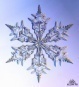 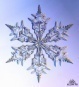 М О Р О З
И Н Е Й
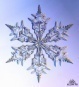 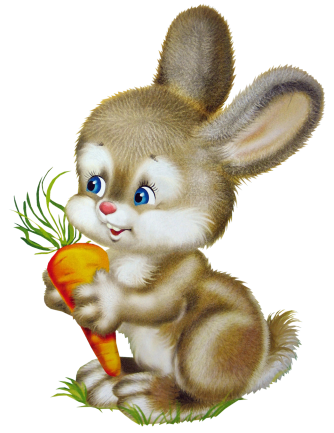 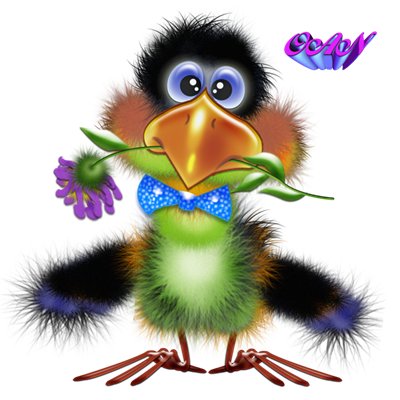 п и н г в и н
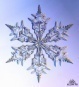 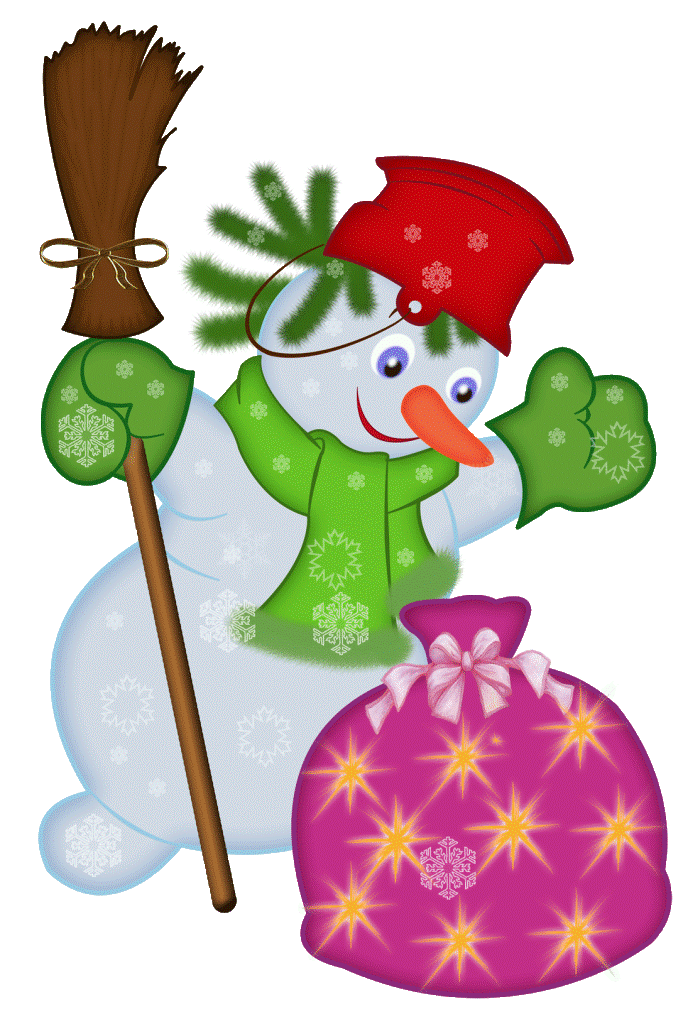 З А Я Ц
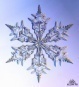 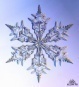 В О Р О Н А
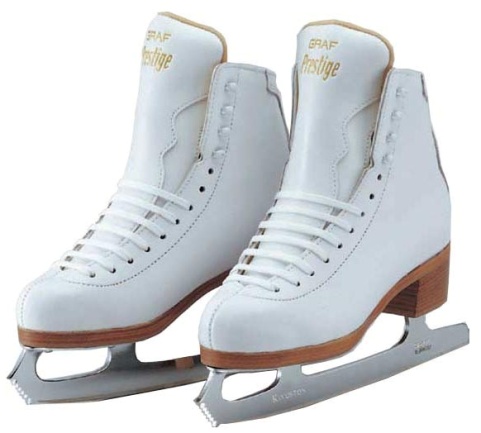 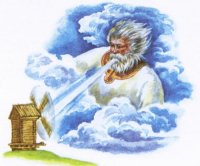 В Е Т Е Р
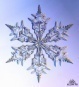 К О Н Ь К И
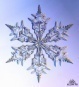 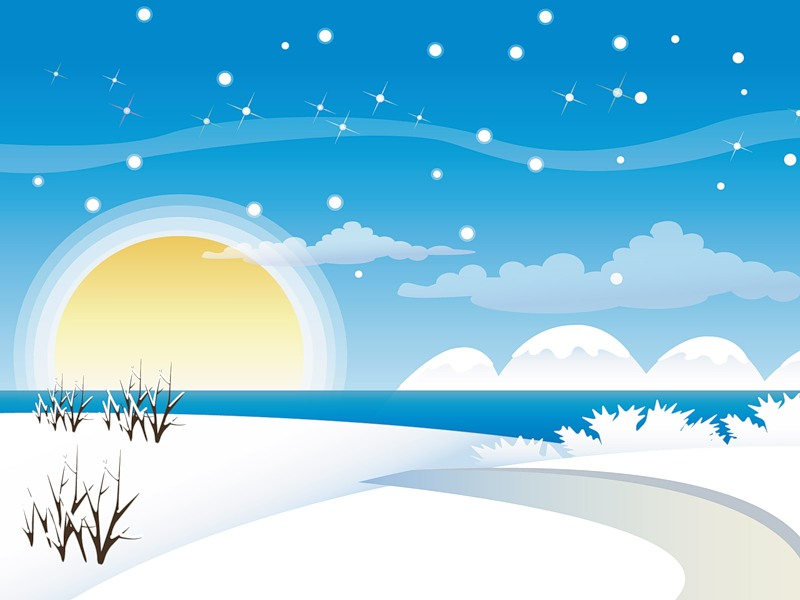 Имена существительные - это части речи, которые обозначают  ПРЕДМЕТЫ 
и отвечают на вопросы КТО? или ЧТО?
На какие две группы можно распределить слова?
одушевленные
неодушевленные
КТО?
ЧТО?
ЗАЯЦ 
ВОРОНА
ПИНГВИН
ИНЕЙ
КОНЬКИ
МОРОЗ
ВЕТЕР
СЕГОДНЯ НА УРОКЕ:
Поможем Снеговику понять: 
что такое имя существительное,  
какие одушевленные, 
и неодушевленные
имена существительные
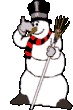 Тема нашего урока
Одушевленные и неодушевленные 
имена существительные
физкультминутка
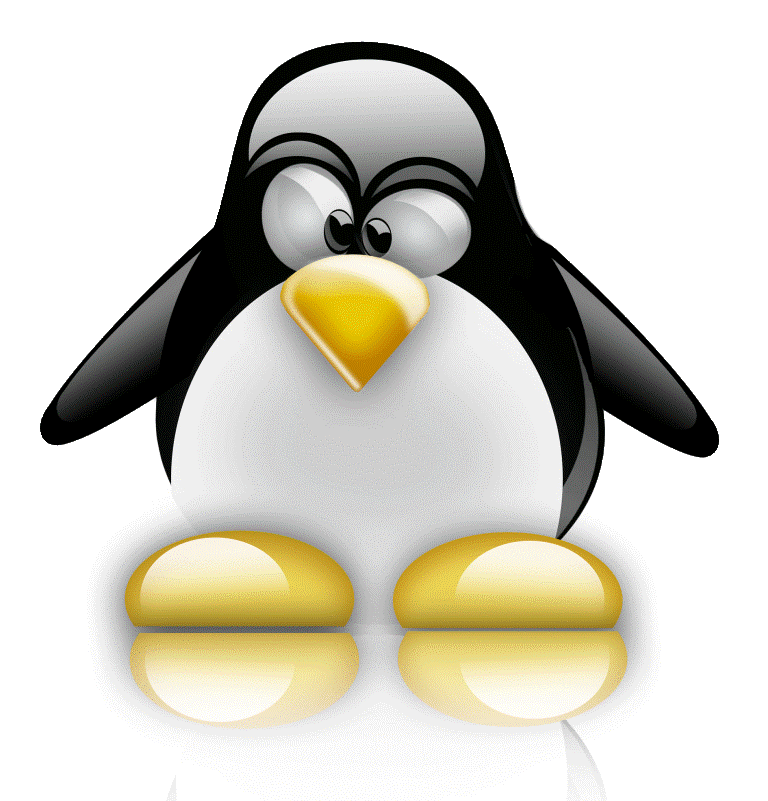 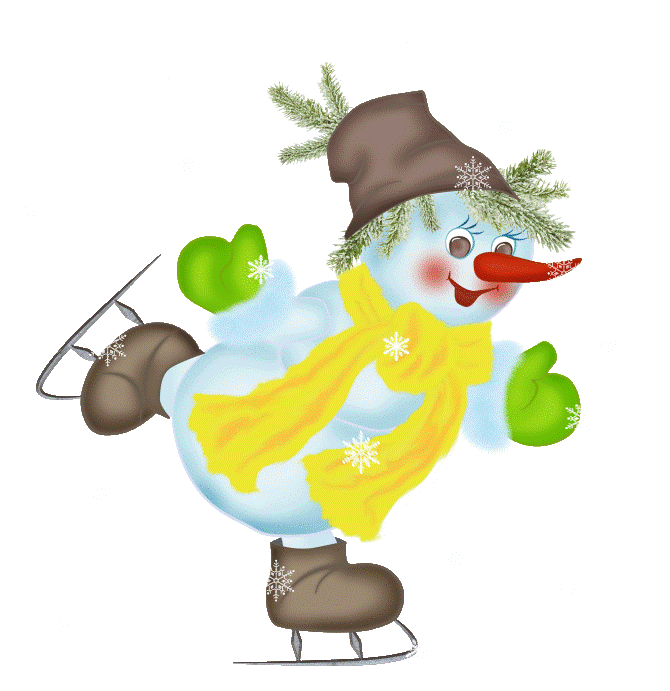 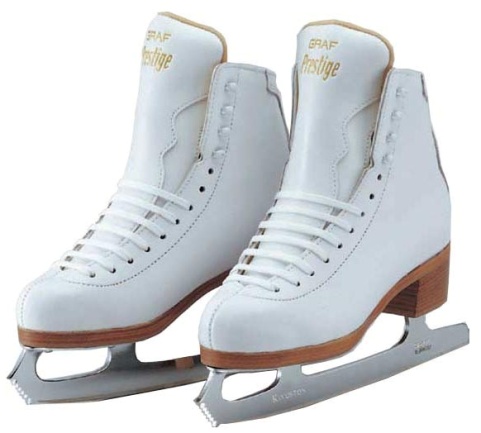 Работа по учебнику. Стр.  9, упр. 234
физкультминутка
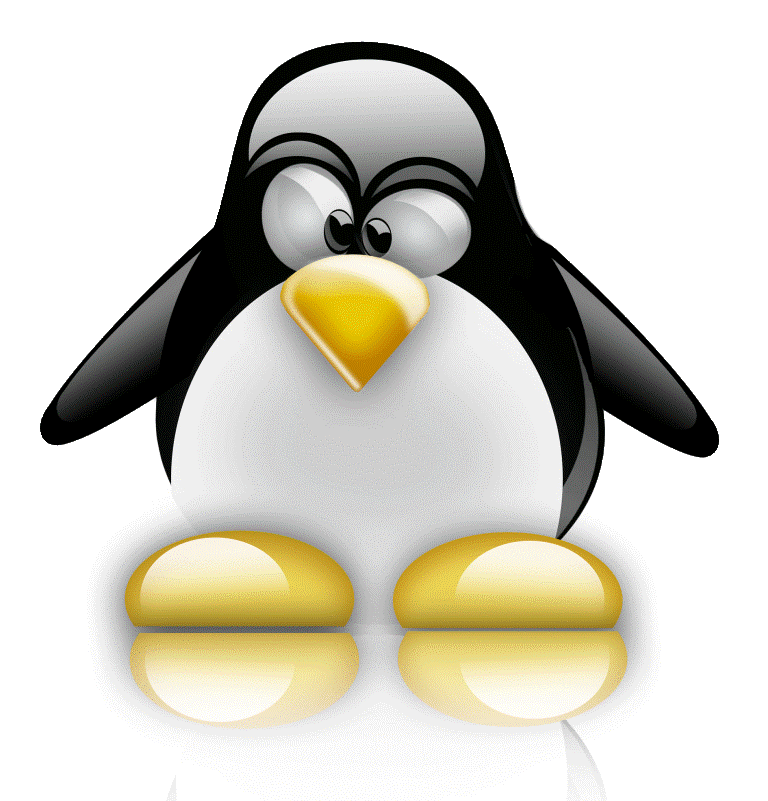 Игра «Кто быстрее всех прочтёт, слово лишнее найдёт?»
Кошка, коньки, черепаха,
Туфли, тапочки, собака,
Лук, кабанчик, кабачок,
Платье, заяц, пиджачок.
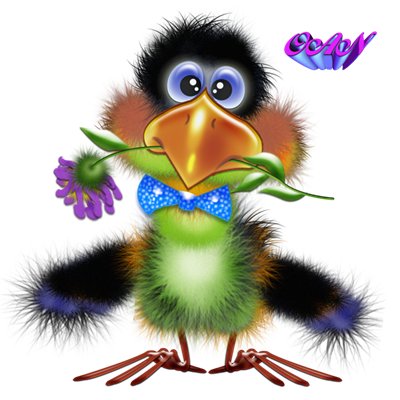 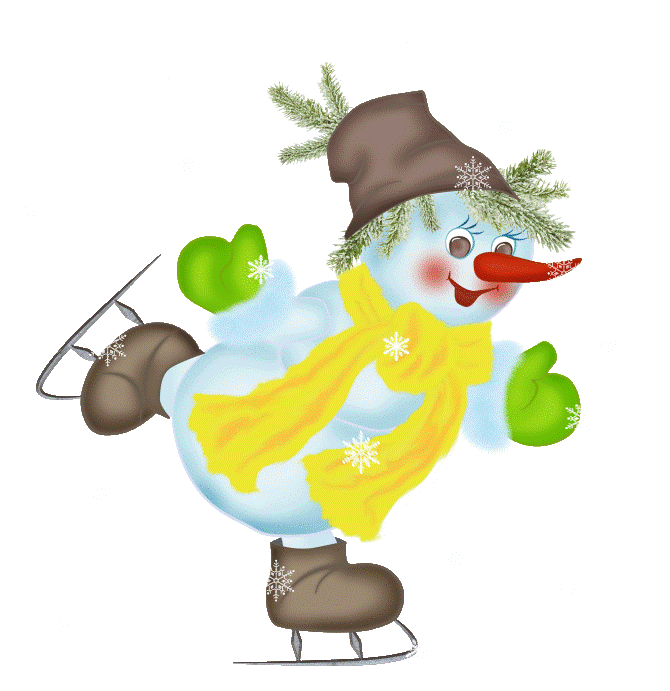 Коньки рисуют на льду 
забавные фигуры.
Домашнее задание.Стр. 9, упр. 235
Итоги урока
Продолжите любое предложение
- Было интересно…
- У меня получилось…
- Было трудно…
- Теперь я знаю…
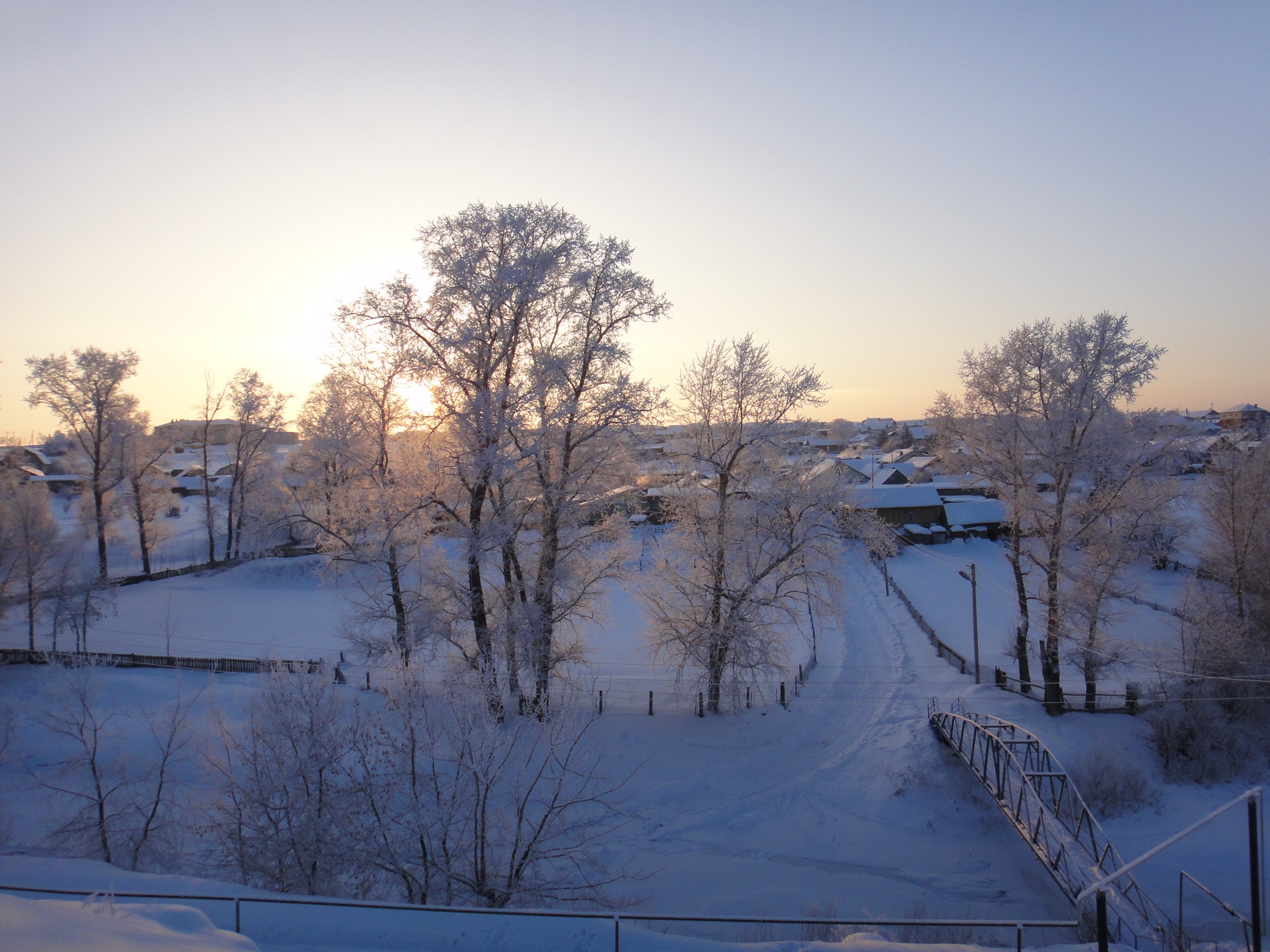 Спасибо за урок!